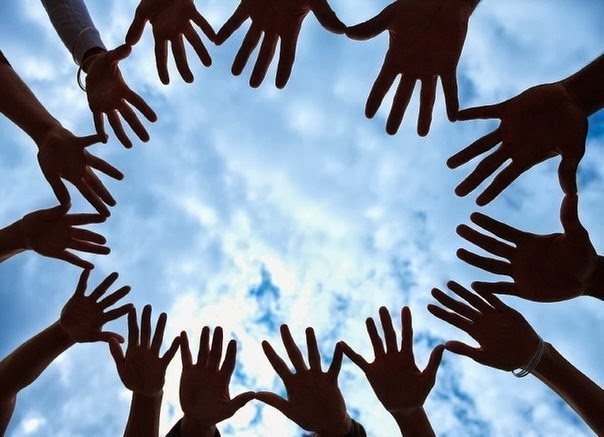 A diákok és a közösségi munka V/iszonya
Projektünk indíttatása: 


A kötelező ötvenórás közösségi szolgálattal szemben a diákok ellenérzéssel viseltetnek.
Projektünk célja:                               


Az ellenérzések csökkentése, valamint a közösségi szolgálat eddigieknél hasznosabb elvégzése.
Amit teszünk:
Ennek érdekében felmérjük a diákok igényeit, elképzeléseit egy kérdőív segítségével, majd rögzítjük és csoportosítjuk az adatokat. A csoportosított adatok alapján fogadószervezeteket keresünk, majd felmérjük a rendelkezésre álló fogadószervezetek ajánlásait.